GUIDA ALLA COMPILAZIONE DEL QUESTIONARIO DI AUTOVALUTAZIONE
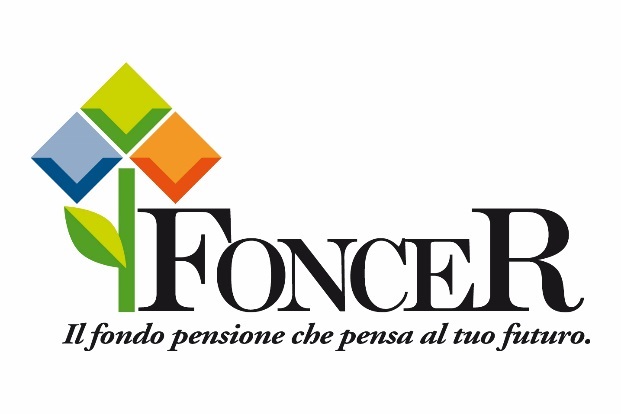 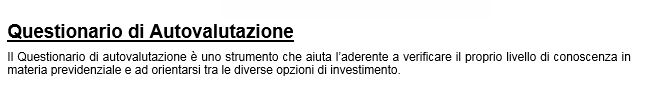 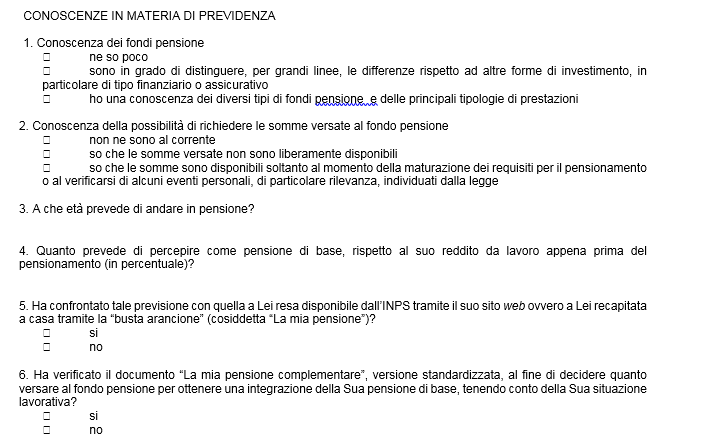 x
x
67
Mario Bianchi
Mario Bianchi
Mario Bianchi
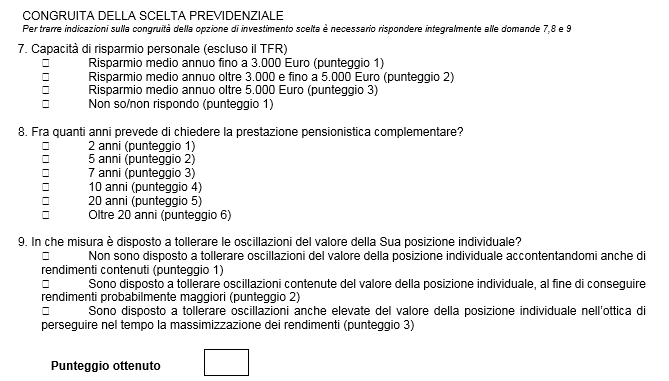 Mario Bianchi
x
x
x
6
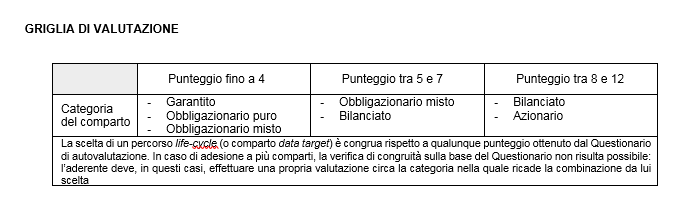 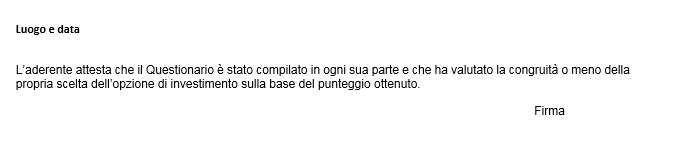 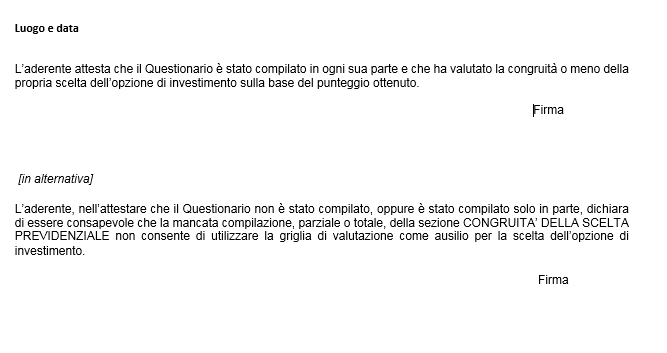